The ICAPS community needs to reach out more to other “decision-making” communities in order to
educate others on how our techniques can help them to solve their problems
educate ourselves on how other techniques can help us to solve our problems
inform others on what artificial intelligence and planning is all about TODAY
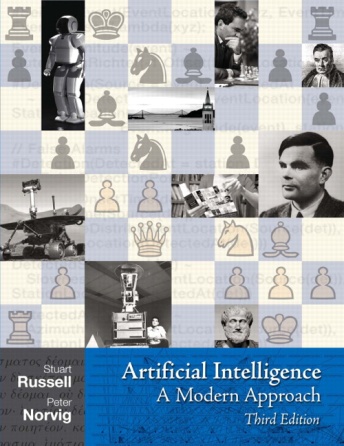 Artificial Intelligence
… a rational agent should select an action that is expected to maximize its performance measure …
Artificial Intelligence: A Modern Approach
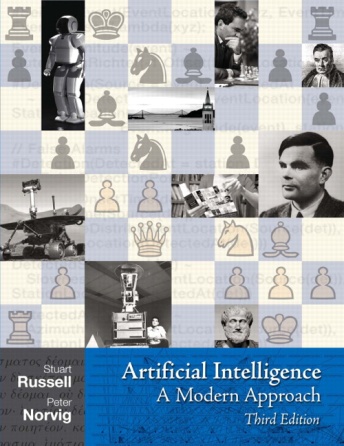 Artificial Intelligence
4.1. Local Search Algorithms and Optimization Problems ... 120       4.1.1. Hill-climbing search ... 122       4.1.2. Simulated annealing ... 125       4.1.3. Local beam search ... 125       4.1.4. Genetic algorithms ... 126
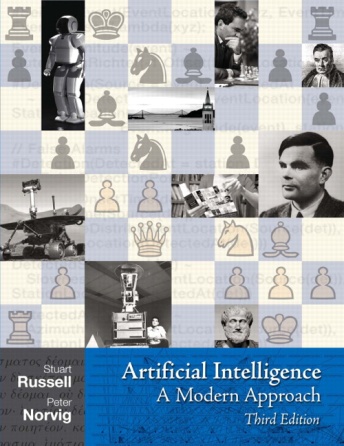 Artificial Intelligence
16.1. Combining Beliefs and Desires under Uncertainty ... 610 16.2. The Basis of Utility Theory ... 611       16.2.1. Constraints on rational preferences ... 612       16.2.2. Preferences lead to utility ... 613 16.3. Utility Functions ... 615       16.3.1. Utility assessment and utility scales ... 615       16.3.2. The utility of money ... 616       16.3.3. Expected utility and post-decision disappointment ... 618       16.3.4. Human judgment and irrationality ... 619 16.4. Multiattribute Utility Functions ... 622       16.4.1. Dominance ... 622       16.4.2. Preference structure and multiattribute utility ... 624 16.5. Decision Networks ... 626       16.5.1. Representing a decision problem with a decision network ... 626       16.5.2. Evaluating decision networks ... 628
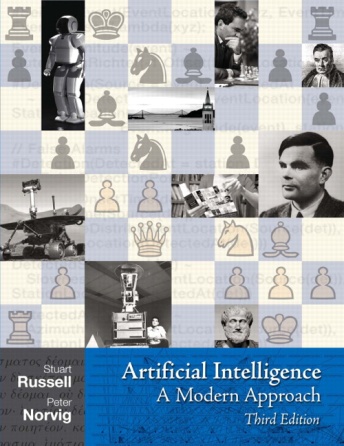 Artificial Intelligence
17.5. Decisions with Multiple Agents: Game Theory ... 666       17.5.1. Single-move games ... 667       17.5.2. Repeated games ... 673       17.5.3. Sequential games ... 674 
17.6. Mechanism Design ... 679       17.6.1. Auctions ... 679       17.6.2. Common goods ... 683
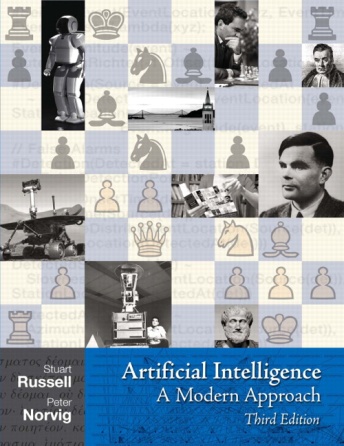 Artificial Intelligence
17.1. Sequential Decision Problems ... 645       17.1.1. Utilities over time ... 648       17.1.2. Optimal policies and the utilities of states ... 650 17.2. Value Iteration ... 652       17.2.1. The Bellman equation for utilities ... 652       17.2.2. The value iteration algorithm ... 652       17.2.3. Convergence of value iteration ... 654 17.3. Policy Iteration ... 656 17.4. Partially Observable MDPs ... 658       17.4.1. Definition of POMDPs ... 658       17.4.2. Value iteration for POMDPs ... 660       17.4.3. Online agents for POMDPs ... 664
Making Good Decisions
Science of Making Good Decisions(by optimizing a given objective function)
Artificial Intelligence
Operations Research
Economics
Decision Theory
Control Theory
…
AI and OR
Science of Making Good Decisions(by optimizing a given objective function)
Artificial Intelligence
Operations Research

CPAIOR: International Conference on Integration of AI and OR Techniques in Constraint Programming for Combinatorial Optimization Problems
What to do?
Joint summer schools with other communities
Joint workshops with other communities
Invited ICAPS speakers from other communities
Sessions on planning at other conferences
Send targeted information material to other communities (e.g. dissertation abstracts)
… (your ideas here) …